Osher Lifelong Learning Institute, Winter 2022
Contemporary Economic Policy
Clemson University
February-March, 2022

National Economic Education Delegation
1
National Economic Education Delegation
Vision
One day, the public discussion of policy issues will be grounded in an accurate perception of the underlying economic principles and data.

Mission
NEED unites the skills and knowledge of a vast network of professional economists to promote understanding of the economics of policy issues in the United States.

NEED Presentations
Are nonpartisan and are intended to reflect the consensus of the economics profession.
2
Who Are We?
Honorary Board: 54 members
2 Fed Chairs: Janet Yellen, Ben Bernanke
6 Chairs Council of Economic Advisers
Furman (D), Rosen (R), Bernanke (R), Yellen (D), Tyson (D), Goolsbee (D)
3 Nobel Prize Winners
Akerlof, Smith, Maskin
Delegates: 600+ members
At all levels of academia and some in government service
All have a Ph.D. in economics
Crowdsource slide decks
Give presentations
Global Partners: 45 Ph.D. Economists
Aid in slide deck development
3
Where Are We?
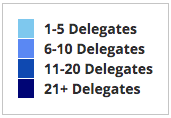 4
Available NEED Topics Include:
Coronavirus Economics
US Economy
Climate Change
Economic Inequality
Economic Mobility
Trade and Globalization
Minimum Wages
Immigration Economics
Housing Policy
Federal Budgets
Federal Debt
Black-White Wealth Gap
Autonomous Vehicles
US Social Policy
5
Course Outline
Contemporary Economic Policy
Week 1 (2/28): 	US Economy & Coronavirus Economics
Week 2 (3/7): 	Economic Inequality (Brian Peterson, Central College)
Week 3 (3/14): 	Cryptocurrencies (Geoffrey Woglom, Amherst College) 
Week 2 (3/21): 	Autonomous Vehicles (Jon Haveman, NEED)
6
Submitting Questions
Please submit questions in the chat.
I will try to handle them as they come up, but may take them in a bunch as time permits.
We will do a verbal Q&A once the material has been presented.
And the questions in the chat have been addressed.
OLLI allowing, we can stay beyond the end of class to have further discussion.
7
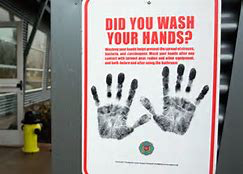 US Economy and Coronavirus Economics
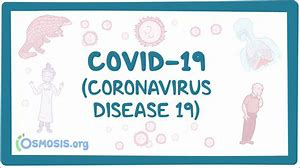 Simone Wegge, Ph.D.
City University of New York

National Economic Education Delegation
8
Credits and Disclaimer
This slide deck was authored by:
Simone Wegge, CUNY – Staten Island
Jon D. Haveman, NEED
Scott Baier, Clemson University
Geoffrey Woglom, Amherst College (Emeritus)
Brian Dombeck, Lewis & Clark College
Doris Geide-Stevenson, Weber State

Disclaimer
NEED presentations are designed to be nonpartisan.
It is, however, inevitable that the presenter will be asked for and will provide their own views.
Such views are those of the presenter and not necessarily those of the National Economic Education Delegation (NEED).
9
Outline – U.S. Economic Outlook
Behavior of GDP
Labor Market
Monetary Policy/Interest Rates
Other Indicators
Summary
10
U.S. Economy in Global Perspective
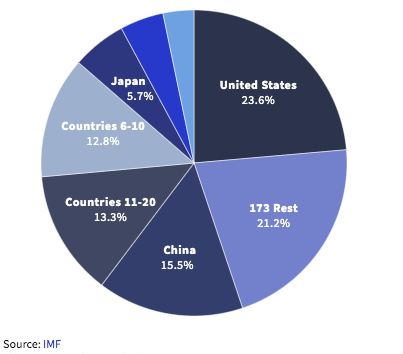 U.S. Nominal GDP:  

$21.747 trillion in 2019-Q4
$19.487 trillion in 2020-Q2
$23.202 trillion in 2021-Q3
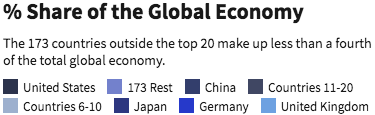 11
[Speaker Notes: https://www.investopedia.com/insights/worlds-top-economies/#countries-by-gdp]
Behavior of GDP
12
GDP During the Recovery
Real GDP is a standard measure of production used by economists to assess the size, health, and well-being of an economy.

Potential GDP is the level of production in an economy operating at full employment.

We use potential GDP to get a sense of what production should be in an economy.
13
[Speaker Notes: It may be necessary to note :
The difference between nominal vs real GDP
When real GDP > potential GDP  economy is “heating up” (inflation); employment exceed full employment (unsustainable, typically higher underemployment)]
GDP Trajectory: Recovery to Pandemic
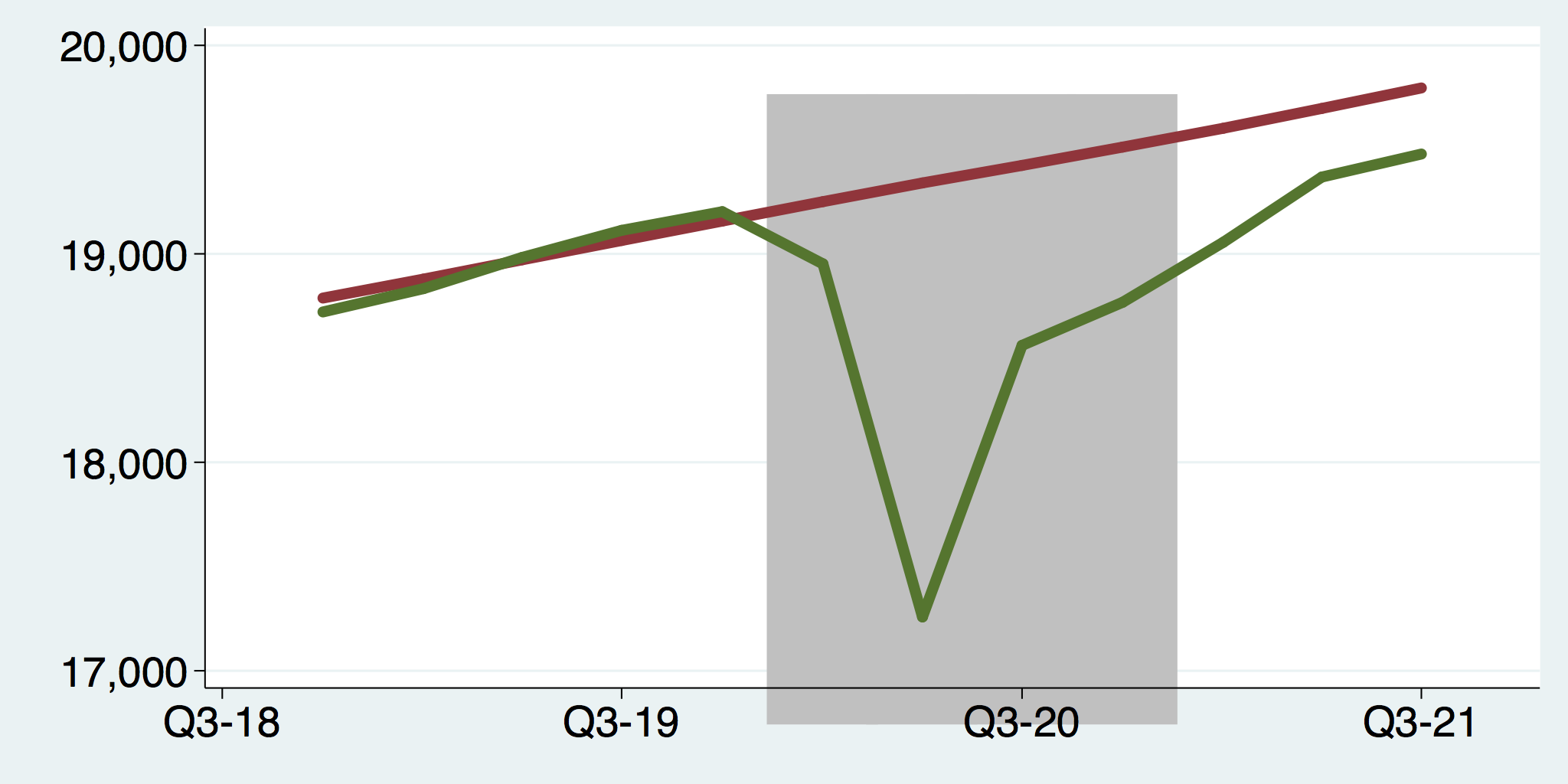 14
[Speaker Notes: Graph:  gdp_potential.png


Looking at U.S. Real GDP over time:
U.S. GDP has returned to potential GDP
At the height of the recession, GDP fell short of potential by $936 billion (chained 2009)
Currently, GDP exceeds potential by $114 billion (chained 2009)]
GDP Growth by Decade
15
GDP Growth Recovery to Pandemic
16
[Speaker Notes: Graph: gdp_pot_grow.png

The Point: From 1990 – 2007, average annual US GDP growth pre-crisis is 2.94%. However, post-crisis US GDP growth is 2.19% (0.75 percentage points lower). Why is has the recovery been sluggish?

Note: At the recession’s height, the gap between quarterly GDP growth and potential growth was 2.5 percentage points.]
GDP Relative to Long-Term Trends
17
GDP Relative to Long-Term Trends
18
GDP During the Pandemic: Index
19
GDP During the Pandemic: Levels
20
GDP During the Pandemic: Annual Growth
21
What Is “Accounting” for the Slow Recovery?
Expenditures drive GDP growth. 
GDP is the sum of four categories of spending:
Consumption 
Investment 
Government spending 
Net Exports: Exports – Imports
Production also matters.
Employment 
Productivity
22
[Speaker Notes: Recall: GDP is measures production of an economy; we often measure GDP as the sum of spending on final goods/services produced within an economy. The first three categories (C,I,G) contain spending on both domestically and foreign produced goods. To accurately measure domestic production, we subtract domestic consumption of foreign goods (imports).

The Point: Analysis of components of GDP as well as the production side of the economy should provide a comprehensive picture of the US economic landscape]
A Note on Imports and GDP
GDP = Consumption + Investment + Government + Net Exports
Net Exports = Exports – Imports
Give the impression that IMPORTS are bad for GDP
They are not.
They are merely subtracted from the equation because the measurement of consumption, investment, and government all include imports.

Calculating Gross DOMESTIC Production must exclude IMPORTS
It is merely an accounting identity.
23
Composition of GDP
24
[Speaker Notes: Components sum to GDP
Average % of GDP for each component from 1960-Present: C = 64%, I=15%, G=24%, NX = 2% (X = 7%, M=9%)
Net Exports as a % of GDP has increased over the sample period, but it’s contribution to GDP is relatively small]
Composition of GDP – Inflation Adjusted
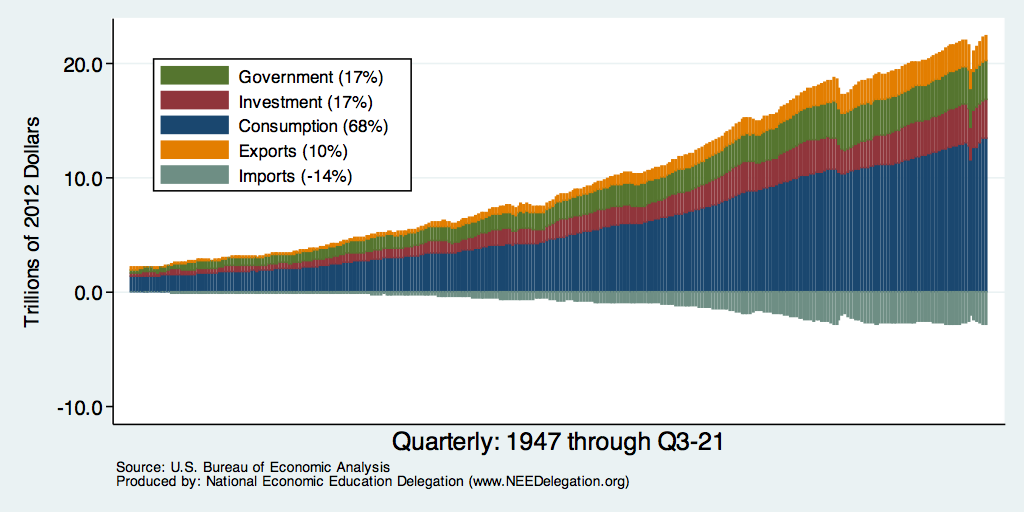 25
[Speaker Notes: Components sum to GDP
Average % of GDP for each component from 1960-Present: C = 64%, I=15%, G=24%, NX = 2% (X = 7%, M=9%)
Net Exports as a % of GDP has increased over the sample period, but it’s contribution to GDP is relatively small]
Composition of GDP
Slow growth in any of these categories will slow overall GDP growth.

How does each component contribute to GDP growth pre- vs. post-recession?

What explains current trends in each component?
26
Understanding Contributions to GDP Growth
GDP Growth is a combination of the growth in its components:
Consumption, Investment, Government, and Net Exports
It’s a weighted average of these components

For example:  Consumption
If consumption accounts for 2/3 of the economy,
If consumption grew by 3%,
It would cause GDP growth to be 2 percentage points higher than it would otherwise be
2% = 2/3 * 3%
27
Contributions to GDP Growth
28
[Speaker Notes: Bars stack to quarterly GDP growth (expressed as an annual rate)
Average quarterly real GDP growth from 1990-2007 is 2.99% and from 2010+ is 2.19% (at annual rates)]
Contribution to GDP Growth: Consumption
29
[Speaker Notes: Average GDP growth from 1990-2007 is 2.99% and from 2010+ is 2.19%
Average Consumption contribution from 1990-2007 is 2.16 percentage points and from 2010+ is 1.67 percentage points]
Real Disposable Personal Income
30
[Speaker Notes: Pi_disp_recession.png

Pi_disp.do]
Real Disposable Personal Income - Growth
31
[Speaker Notes: ../Charts/pi_dispYoY_recession.png]
Real Disposable Personal Income - Growth
32
[Speaker Notes: ../Charts/pi_dispYoY_recession.png]
Personal Consumption Expenditures
$1.6 Trillion 
Below Trend
33
[Speaker Notes: Chart: ../Charts/personalconsumption_recession.png

Real consumption remains significantly lower than trend consumption since 2008 (actual is 89% of trend).
Since the recession, consumption growth has fallen. From 1990-2007, average annual consumption growth is 3.34%; Post-recession average annual consumption growth is 2.38%.]
Personal Consumption Expenditures
$1.6 Trillion 
Below Trend
34
[Speaker Notes: Chart: ../Charts/personalconsumption_recession.png

Real consumption remains significantly lower than trend consumption since 2008 (actual is 89% of trend).
Since the recession, consumption growth has fallen. From 1990-2007, average annual consumption growth is 3.34%; Post-recession average annual consumption growth is 2.38%.]
Personal Consumption Expenditures
35
[Speaker Notes: Chart: ../Charts/personalconsumption_recession.png

Real consumption remains significantly lower than trend consumption since 2008 (actual is 89% of trend).
Since the recession, consumption growth has fallen. From 1990-2007, average annual consumption growth is 3.34%; Post-recession average annual consumption growth is 2.38%.]
Personal Consumption Expenditures
36
[Speaker Notes: Chart: ../Charts/personalconsumption_recession.png

Real consumption remains significantly lower than trend consumption since 2008 (actual is 89% of trend).
Since the recession, consumption growth has fallen. From 1990-2007, average annual consumption growth is 3.34%; Post-recession average annual consumption growth is 2.38%.]
Personal Consumption Expenditures
Consumption has been slow to recover.
Pre-crisis average contribution of consumption expenditures is 2.15 percentage points.
Post-crisis contribution is 1.7 percentage points.

In other words, its contribution to GDP growth is down 21%.
37
Explaining Consumption Expenditures
Retail sales, household debt, and personal savings help explain changes in consumption expenditures.

Lower levels of retail sales and household debt and higher savings should be correlated with lower levels of consumption expenditure.
38
Retail Sales
39
[Speaker Notes: Graph: RSAFT.png  (slides_20.do)

Retail sales fells dramatically during the recession
Sales appear to be returning to forecasted trend; 7 billion 2018 USD gap

Conclusion: Retail sales do not appear to contribute to sluggish consumption growth.

Chart: RSAFS.png]
Household Debt as a Share of GDP
40
[Speaker Notes: US household debt relative to GDP rose until the latest recession.
Households have reduced debt relative to GDP 11% since it’s peak in 2008 (at 99%).

Conclusion: Falling household debt likely contributes to slower consumption growth since the recession. 

Chart:  HHPERCT.png]
Household Debt: Mortgages
41
Household Debt: Other Sources
42
Household Debt: Other Sources - Pandemic
43
Household Debt: Change During the Pandemic
44
Personal Savings
45
[Speaker Notes: Personal savings relative to disposable income immediately rose following the 2008-09 recession, but has since fallen
The post-recession trend is likely closely related to strong retail sales and debt reduction. That is, retail sales remain high but less expenditures are being funded by debt which means households are saving less to fund spending

Conclusion: Falling personal savings has enabled households to reduce household debt while maintaining general consumption patterns

Graph: savings.png]
Personal Savings & Disposable Income
46
[Speaker Notes: Personal savings relative to disposable income immediately rose following the 2008-09 recession, but has since fallen
The post-recession trend is likely closely related to strong retail sales and debt reduction. That is, retail sales remain high but less expenditures are being funded by debt which means households are saving less to fund spending

Conclusion: Falling personal savings has enabled households to reduce household debt while maintaining general consumption patterns

Graph: savings.png]
Investment Expenditures
Investment expenditures are composed of residential and non-residential spending.

Residential spending refers to purchases of new homes.

Non-residential spending refers to capital purchases and new inventory accumulation.
Tools, machinery, new factories, commercial real estate.
47
Contributions to GDP: Private Investment
48
[Speaker Notes: The average contribution of private investment to GDP growth has risen since the recession. 
This is the result of higher average investment spending post-recession. Average Investment contribution from 1990-2007 is 0.74 percentage points; average Investment contribution from 2010+ is 0.86 percentage points. This change is driven by expanding investment by firms (see points 3 and 4)
On average in 1990-2007, residential investment composes approximately 84% of the Investment contribution to GDP growth. Non-residential composes approximately 8% and Inventories compose approximately 6%
On average in 2010+, residential investment composes approximately 71% of the Investment contribution to GDP growth. Non-residential composes approximately 18% and Inventories compose approximately 10%]
Contributions to GDP: Change in Inventories
49
Contributions to GDP: Residential Investment
50
[Speaker Notes: Contribution of residential investment to GDP growth has risen post-2009]
Home Prices and Housing Starts
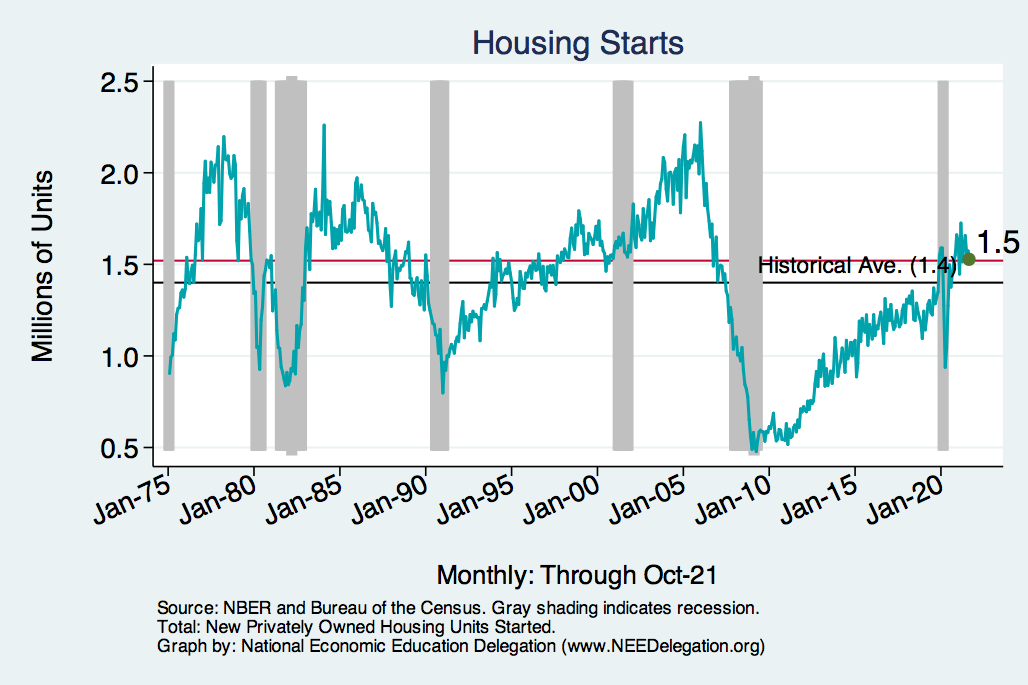 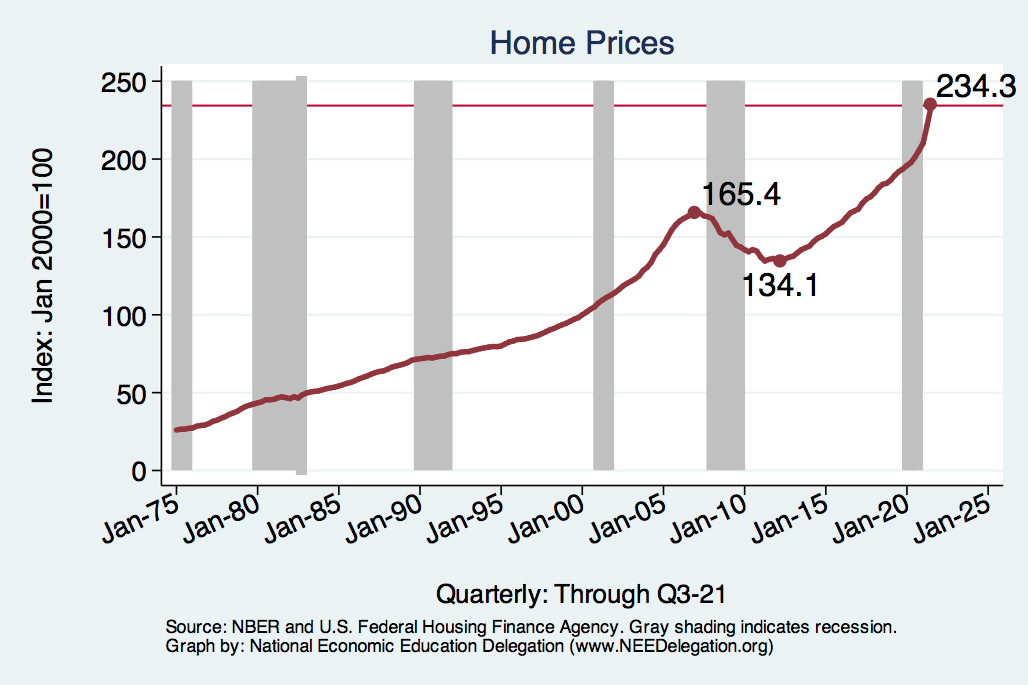 51
[Speaker Notes: Charts:
homeprices_recession.png
housing.png]
Home Prices: Inflation Adjusted
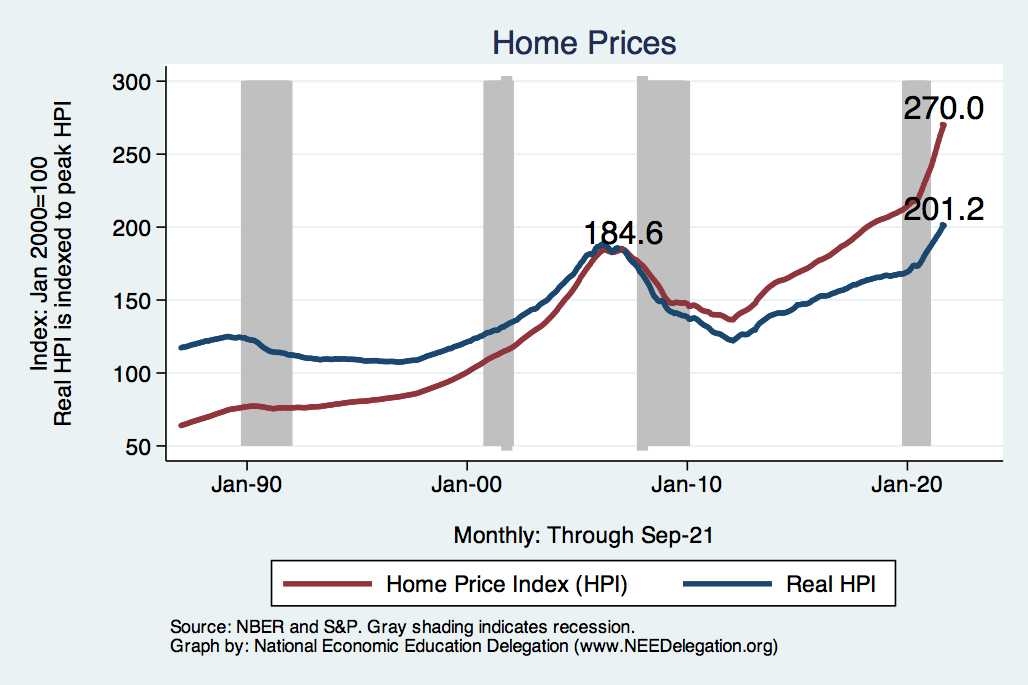 52
Housing Growth is Rebounding
53
Contributions to GDP: Government
54
[Speaker Notes: Since 2010, average government spending growth is shrinking, resulting in a negative average contribution to GDP growth post-recession of -0.8 percentage points
Note that average quarterly government spending growth is 0.42% from 1990-2007 and -0.17% in 2010+ (annualized, 1990-2007 = 1.68%; 2010+ = -0.70%).]
Contributions to GDP: Net Exports
55
[Speaker Notes: (1) Average net exports contribution is negative: 1990-2007 avg = -0.23 percentage points; 2010+ avg = -0.19 percentage points]
Trade’s Contribution to GDP: Exports
56
[Speaker Notes: Avg Export contribution: 1990-2007 = 0.44 percentage points; 2010+ = 0.33 percentage points]
Trade’s Contribution to GDP: Imports
57
[Speaker Notes: (1) Avg Import contribution: 1990-2007 = -0.73 percentage points; 2010+ = -0.57 percentage points]
Expenditure Summary
Post-recession consumption is down:
Retail sales are returning to trend; 
Household debt down, but climbing;
Personal savings is up.
Investment expenditures are contributing more to GDP growth.
Post-recession government spending was down:
But substantial during the Covid Recession.
Net exports are relatively unchanged.
58
Expenditure Summary
59
Expenditure Summary
60
Labor Market
61
GDP Growth and Employment Changes
62
Production and Employment
In addition to the previously discussed components of GDP, the labor market is an important indicator of the health of the U.S. economy.

We’ll focus on employment and productivity.
Trends in employment and labor force participation.
Trend in labor productivity.
63
Labor Market Conditions
Unemployment rate is low, 4.0%, but rising rapidly.

Natural rate of unemployment is estimated to be 4.5% - 5.5%.

Monthly employment gains have averaged 7,000 jobs over the last six months.
This measure has been growing through the second half of 2019.  Will drop precipitously as we go into Q2-2020.

Recent Labor Market Concerns:
Low employment-to-population ratio
Falling labor force participation
Slow wage growth
64
[Speaker Notes: 69]
Unemployment Rate
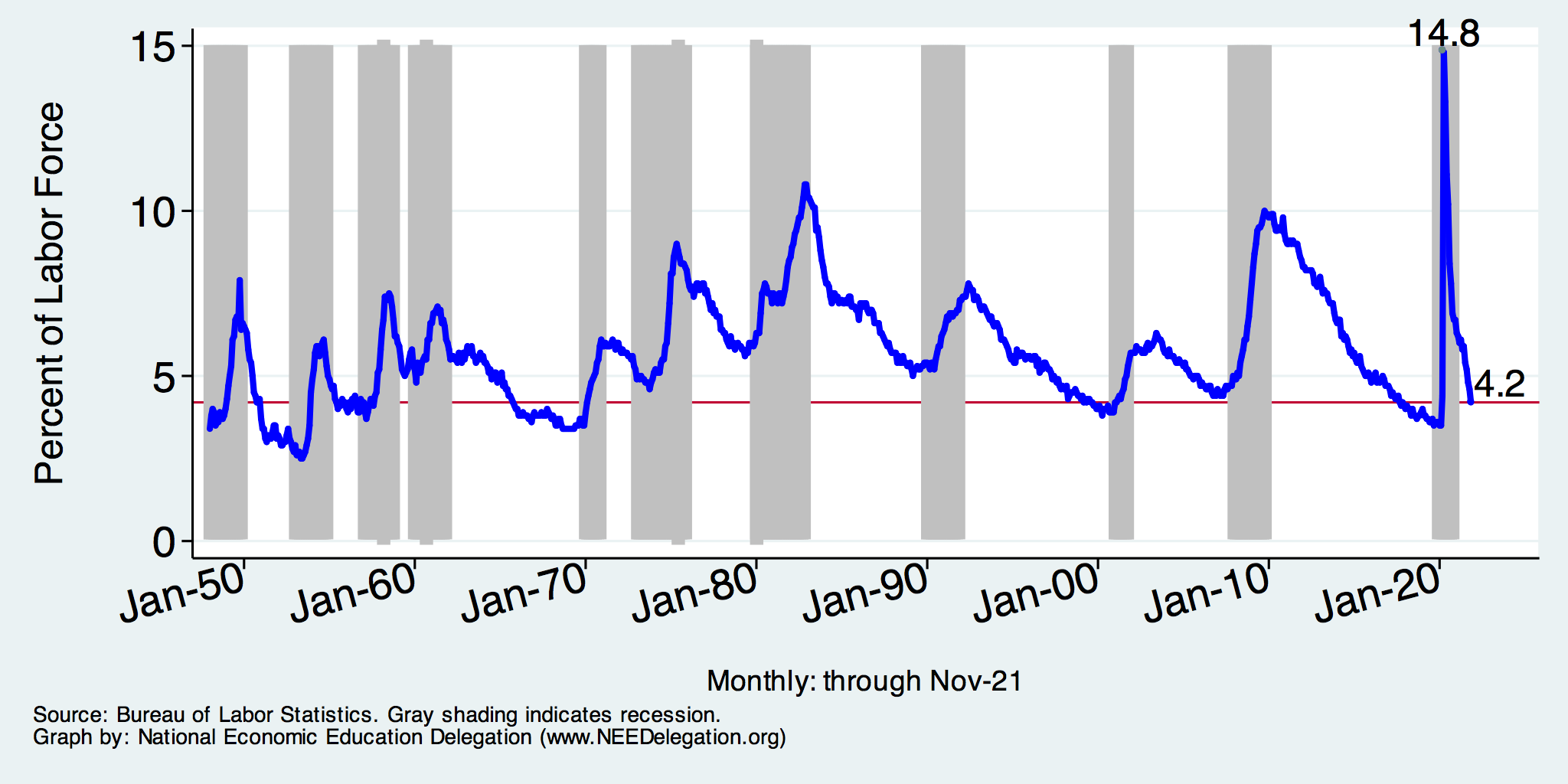 65
[Speaker Notes: Unemployment rises during recessions and falls during economic expansions.
Unemployment peaked at the end of the 2009 recession.
The Fed worked to reduce the effects of the recession. Near the end of 2008, the FOMC reduced the federal funds rate to nearly zero and worked to reduce longer-term interest rates via large-scale asset purchase programs (late 2008 – 10/2014).
Unemployment is currently below the natural rate of unemployment. This is traditionally accompanied by economic growth and rising price levels. It’s also a major reason for FOMC’s decision to increase the federal funds rate.]
How is the Unemployment Rate Calculated?
It is not a simple thing: 

Why is that not simple?
Because it can go up or down for a variety of reasons:
If the labor force shrinks – UR goes down
If employment grows – UR goes down
Not all employment is created equally
Not a good indicator of the overall well being of the US economy.
# Unemployed
UR = ----------------------- * 100
Labor Force
66
Underemployment
67
[Speaker Notes: Unemployment rises during recessions and falls during economic expansions.
Unemployment peaked at the end of the 2009 recession.
The Fed worked to reduce the effects of the recession. Near the end of 2008, the FOMC reduced the federal funds rate to nearly zero and worked to reduce longer-term interest rates via large-scale asset purchase programs (late 2008 – 10/2014).
Unemployment is currently below the natural rate of unemployment. This is traditionally accompanied by economic growth and rising price levels. It’s also a major reason for FOMC’s decision to increase the federal funds rate.]
UR Driven by Labor Force Participation?
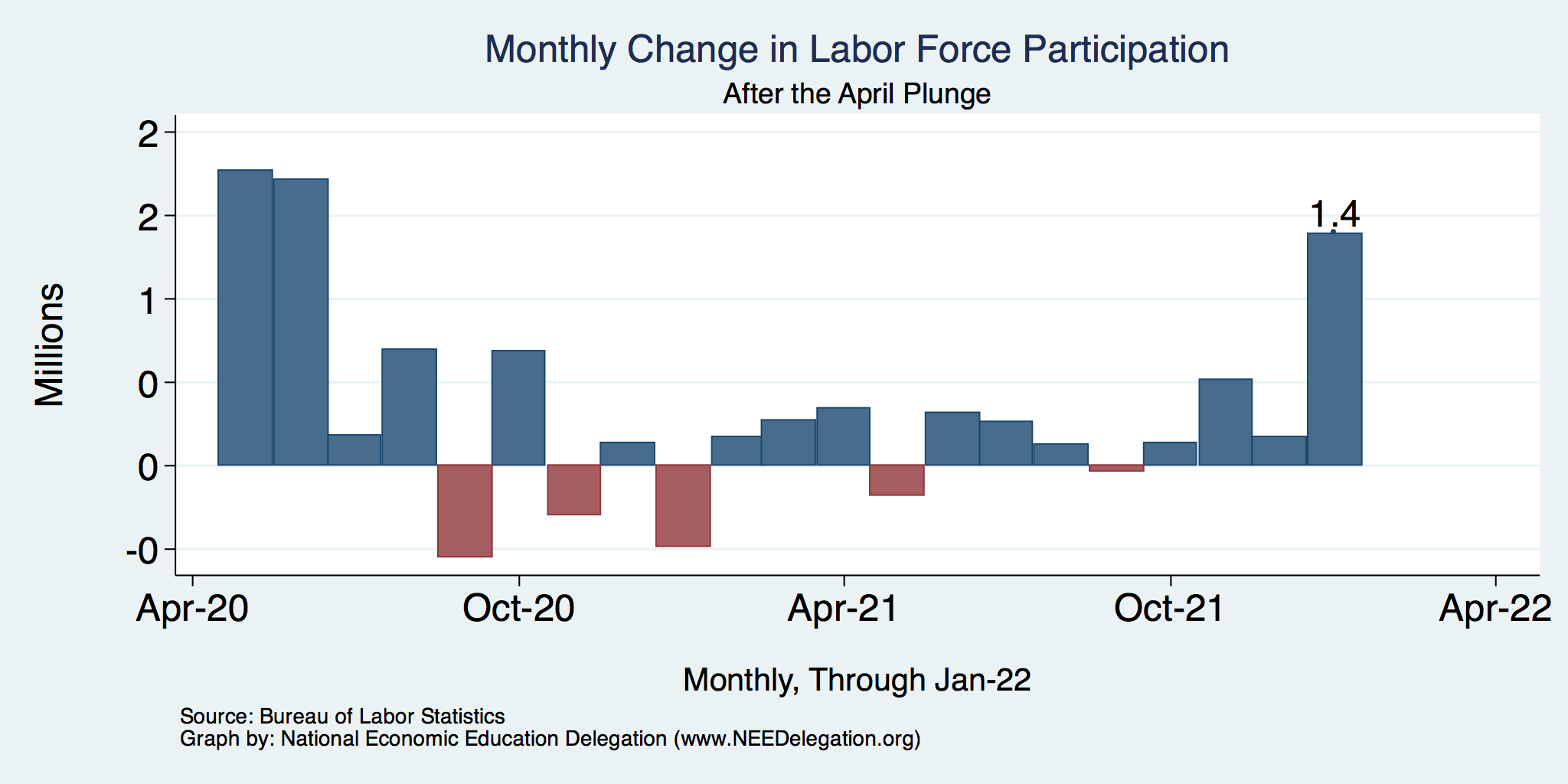 68
New Unemployment Insurance Claims
69
New Unemployment Insurance Claims
70
New Unemployment Insurance Claims
71
Monthly Changes in Nonfarm Employment
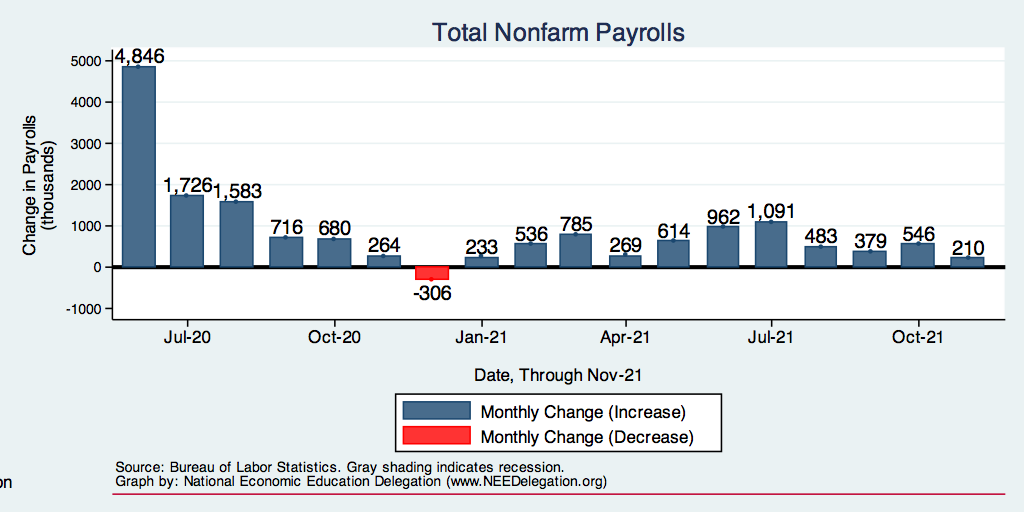 72
[Speaker Notes: PAYEMS_recent.png]
Monthly Changes in Nonfarm Employment
73
[Speaker Notes: PAYEMS.png]
Part-Time Nonfarm Employment
74
Monthly Changes in Nonfarm Employment
75
[Speaker Notes: PAYES_historical.png]
Employment Growth by Year
76
Separations: Quits and Layoffs
77
[Speaker Notes: (1) As expected during periods of low unemployment (booms) – workers seek higher paying or better fitting positions (higher quit rate) while firms require more workers for higher production (lower layoff rate).]
Job Separations
78
Job Hires and Separations
79
Job Openings: Share of Total Employment
80
[Speaker Notes: During expansions, job openings rise.
Reinforces previous slide demonstrating higher separation and hiring rates during expansions]
Employment-to-Population Ratios
81
[Speaker Notes: During the 2008-09 recession, the U.S. experienced a sharp fall in employment to population ratio and labor force participation rates. This large drop is mainly caused by rising unemployment and overall, the ratio is expected to return to near 60%.
However, the participation rate peaked in the early 2000s and has been steadily declining since. This trend decline is largely attributed to the lower participation of baby-boomers and to a smaller extent cyclical factors. Note that baby booms are currently in the “55 and over” age group from the participation rate which is lower than the “24 to 55” or “prime” age group participation rate. (See Hipple, Steven. “Labor Force Participation: What has Happened Since the Peak?”, Monthly Review, U.S. BLS, Sep 2016. https://doi.org/10.21916/mlr.2016.43.)
Also see: Bullard, James. “The Rise and Fall of Labor Force Participation in the United States”, Federal Reserve Bank of St. Louis Review, First Quarter 2014, 96(1), pp. 1–12, http://research.stlouisfed.org/publications/review/2014/q1/bullard.pdf
Underlying dynamics:
The labor force participation rate for white males has gradually fallen over time and is expected to continue to fall.
At the same time, the labor force participation rate for women has risen.
Full-time employment is predicted to return to trend.
Future concerns?]
Employment to Population Ratios – Recent
82
[Speaker Notes: (1) While male labor force participation has continued its downward trend]
Employment to Population Ratios – COVID
83
[Speaker Notes: (1) While male labor force participation has continued its downward trend]
Slow Employment Recovery
84
[Speaker Notes: UNRATE_EMRATIO_recent.png]
Labor Force Dropouts
85
Trends in Labor Force Participation
86
[Speaker Notes: CLF16OV.png]
There is a Persistent Labor Force Gap
87
Labor Force Growth Has Been Uneven
88
Baby Boomers Are Retiring!
89
Employment Growth
90
[Speaker Notes: Payroll_recession.png

Employment growth has returned to trend growth, but labor market is far below the forecast trend - 20.8 million jobs shy of forecast trend
Possible explanations…

payroll_recession.png]
Employment Gap: Up Close
91
[Speaker Notes: payroll_recent.png]
Employment Gap: Pandemic
92
[Speaker Notes: payroll_recent.png]
Wage Growth
93
Wage Growth
94
[Speaker Notes: Is this necessary given the previous slide?]
Wage Growth
95
[Speaker Notes: Is this necessary given the previous slide?]
GDP Growth, Productivity, and Employment
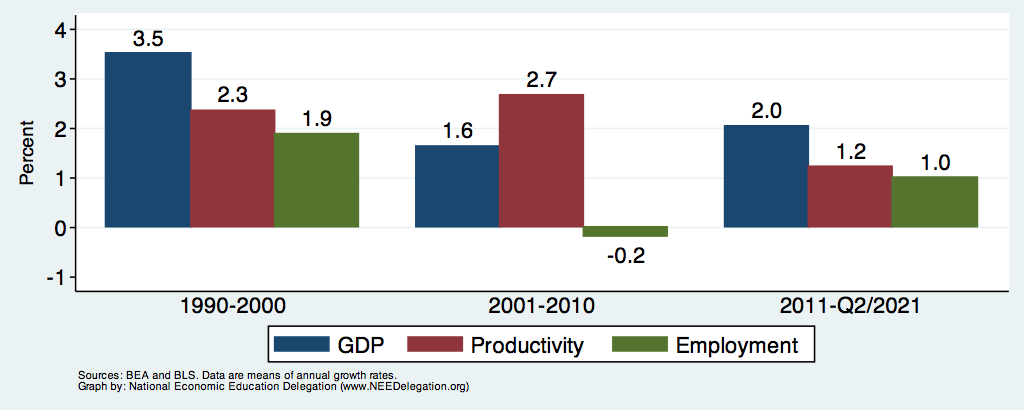 96
History of Productivity Growth
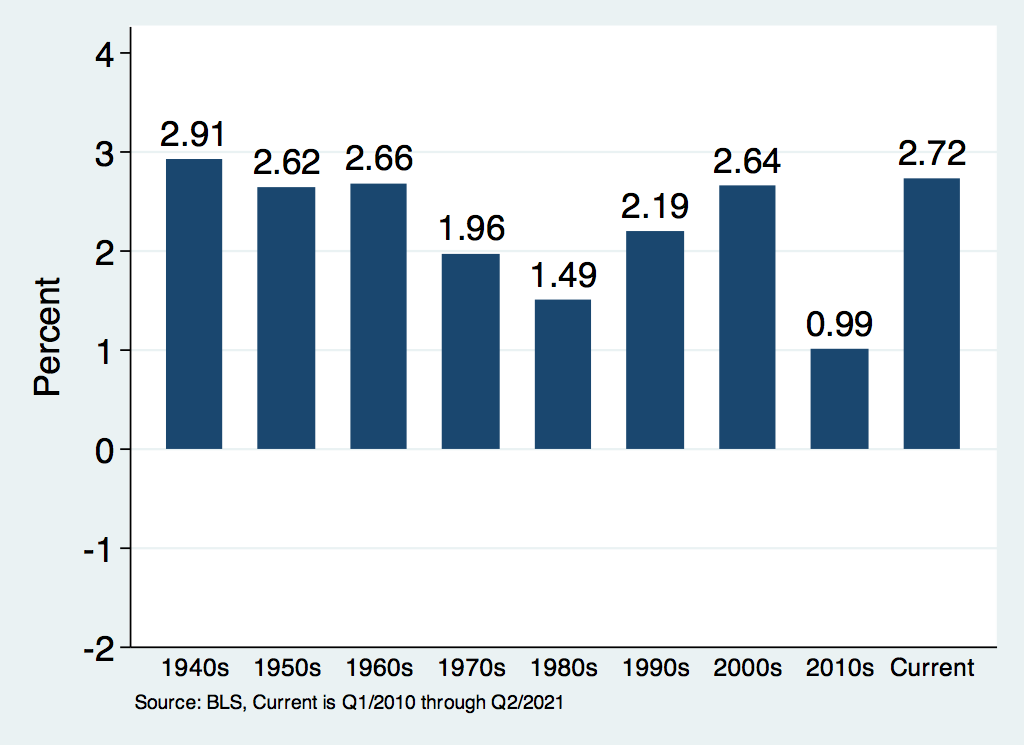 97
Summary
GDP growth is primarily fueled by increases in demand for output.
This growth is supported by growth in employment and productivity of the labor force.
Recent years have seen relatively tepid increases in demand for output.
In particular, consumption and government spending have been slow relative to other periods.
This tepid growth has lead to slow increases in employment.
Although labor markets have tightened, wages have not experienced rapid growth.
Productivity growth has played little role in growing GDP.
Why this is so is not immediately clear.
98
Monetary Policy
99
Federal Funds Rate
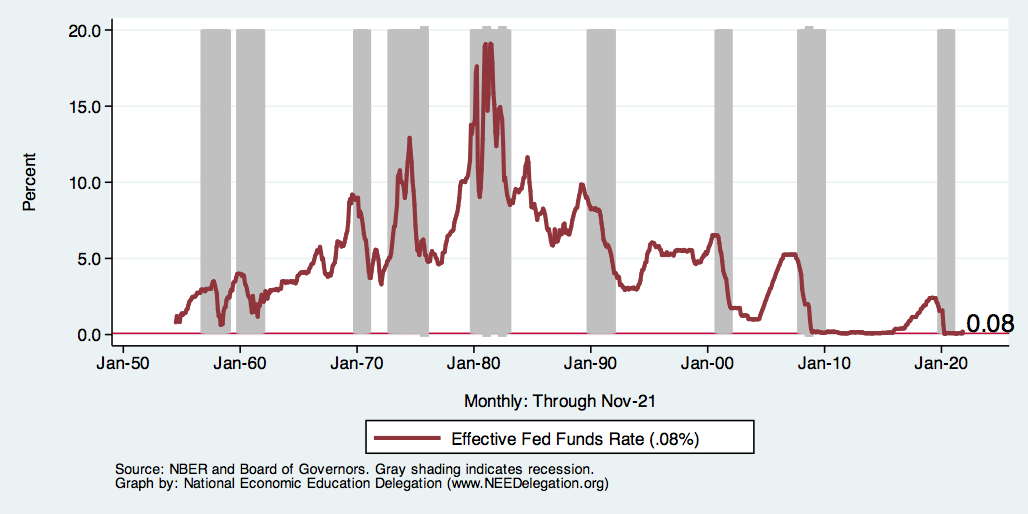 100
[Speaker Notes: The fed funds rate is the interest rate on overnight loans between banks. Think of it as the baseline interest rate on which banks base all other interest rates (e.g. mortgage rates)
FOMC lowers the fed funds rate during recessions and raises the fed funds rate during expansions
Fed funds rate peaked in the 1980s as then Chairman Paul Volcker sought to reign in “run away” inflation of the 1970s; doing so resulted in a recession in the early 1980s.
Since the 2008-09 recession, the fed funds rate has been kept near zero. 
During the 2008-09 recession, Federal Reserve turned to unconventional tools to influence longer term interest rates to further stimulate the economy - QE

FedFunds.png]
Federal Funds Rate – Last 5 Years
101
[Speaker Notes: The FOMC waited for labor market conditions to improve before raising the fed funds rate in late 2015.
FOMC currently working to normalize monetary policy by raising interest rates and reducing assets on its balance sheet


FedFunds_recent.png]
Treasuries
102
[Speaker Notes: treas_recent.png]
Alarming Compression of Interest Rates
103
[Speaker Notes: Yield_curve.png]
Alarming Compression of Interest Rates
104
Inflation
105
[Speaker Notes: Cpi.png]
Inflation – Recent Stability
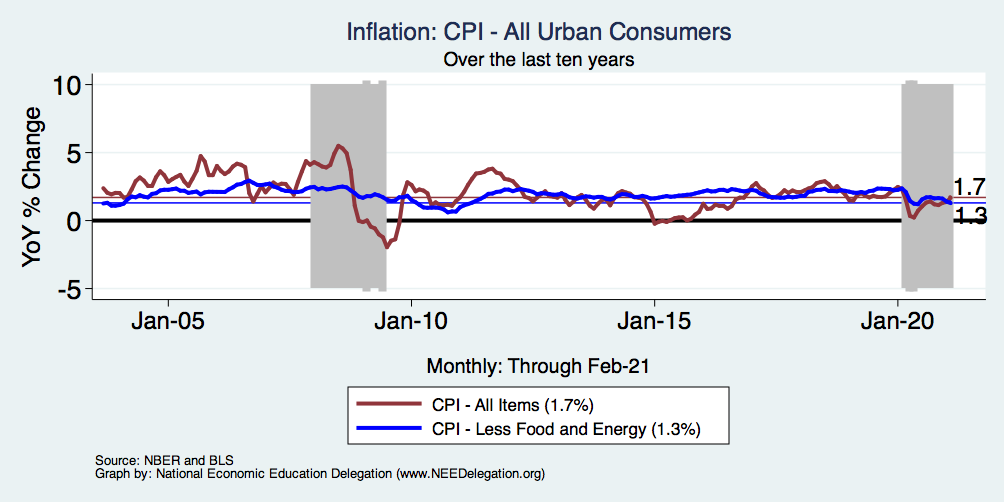 106
[Speaker Notes: Cpi_recent.png]
Inflation – Recent Stability
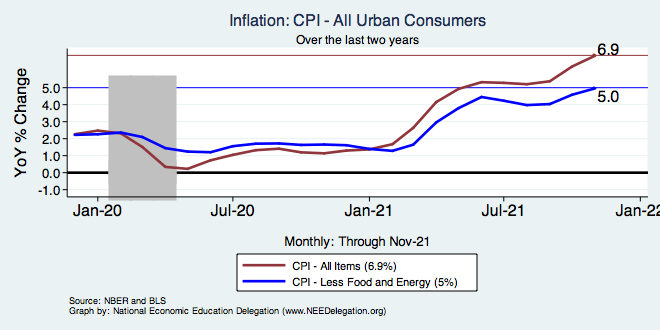 107
[Speaker Notes: Cpi_recent.png]
Mortgage Rates
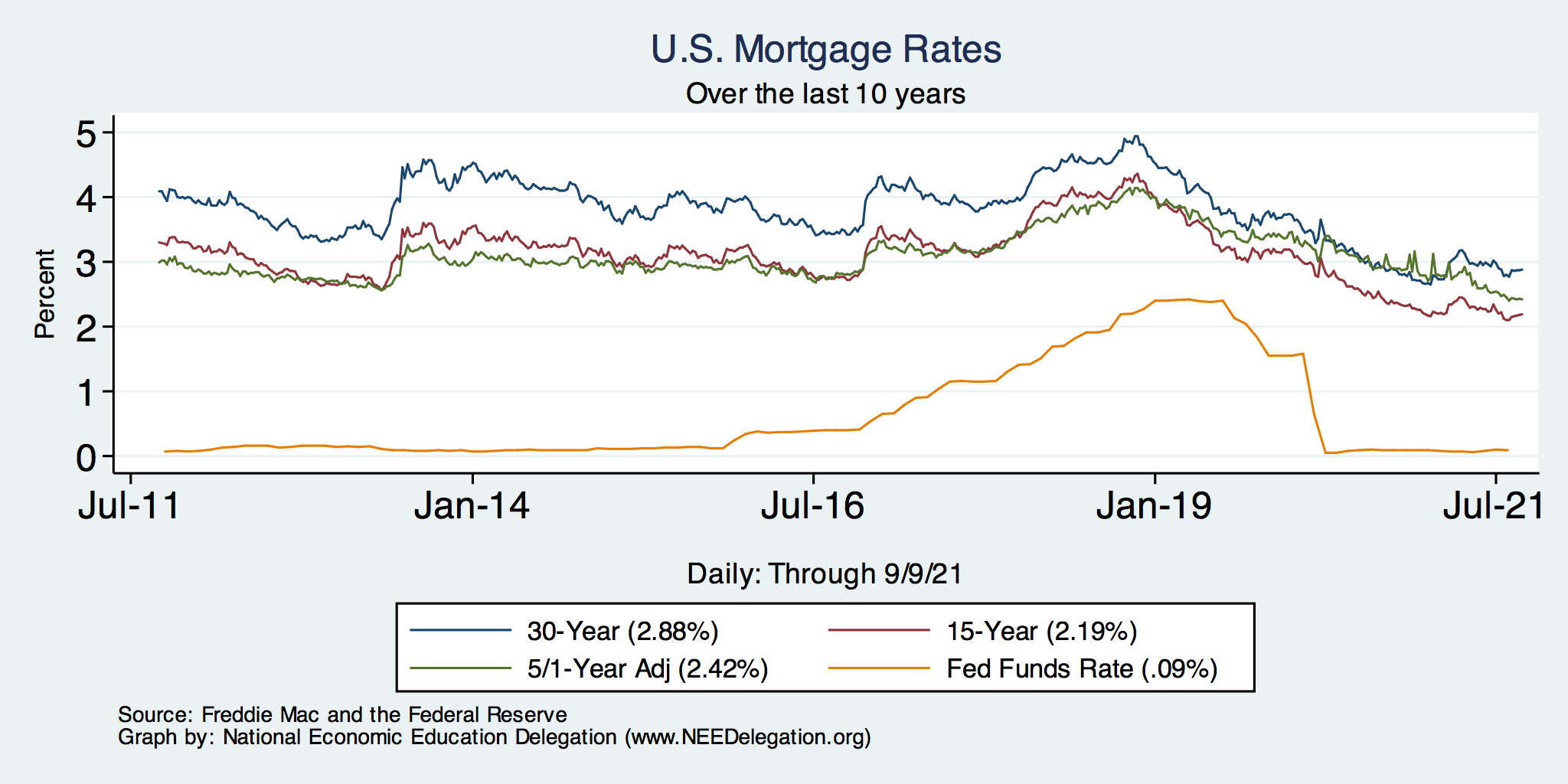 108
TED Spread
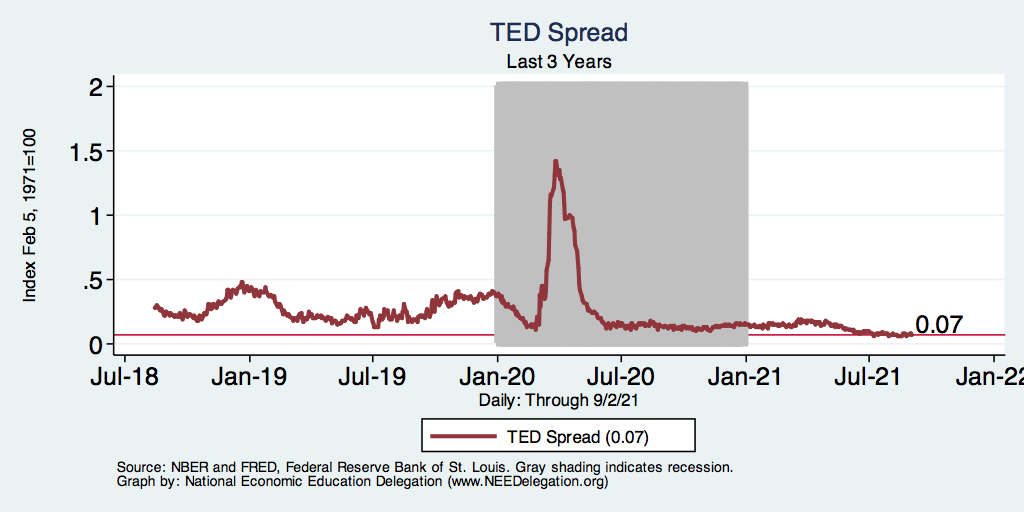 109
[Speaker Notes: TEDRATE_recent.png]
TED Spread
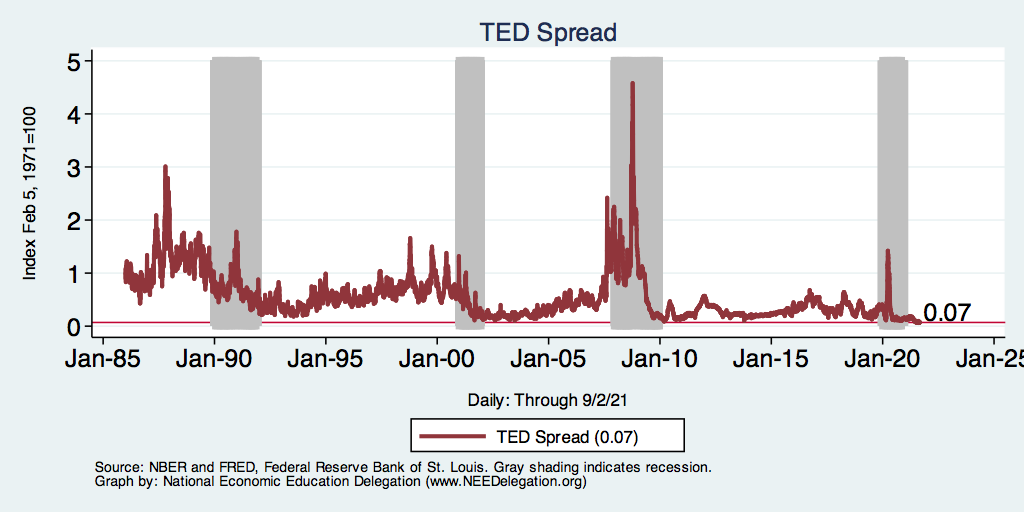 110
[Speaker Notes: Last 10 years?

TEDRATE_recession.png]
Other Indicators
111
Consumer Confidence: Waning?
112
[Speaker Notes: Consumer_confidence.png]
Producer Confidence: Gaining Steam?
113
Corporate Profits – Inflation Adjusted
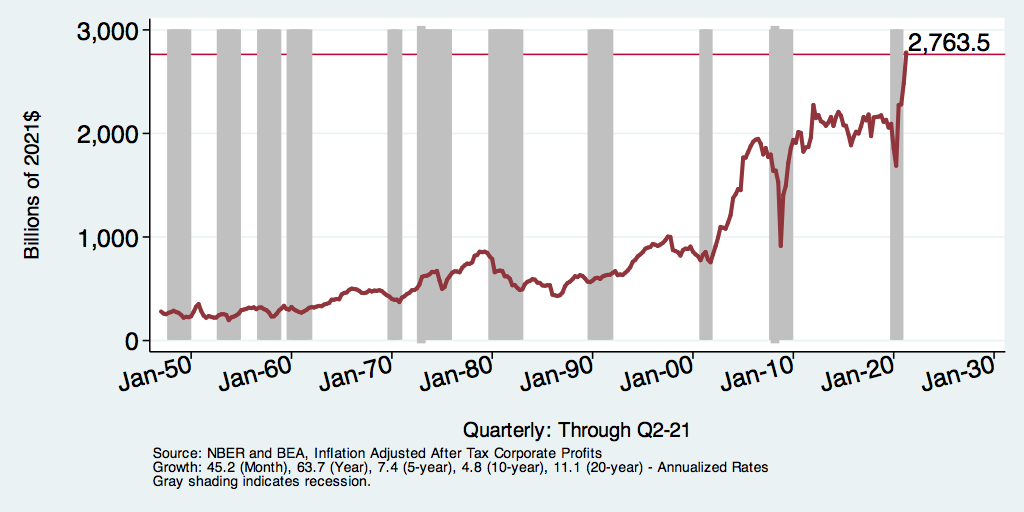 114
[Speaker Notes: corporateprofits_recession.png]
Capacity Utilization
115
E-Commerce Inroads
116
Employment in Retail Trade
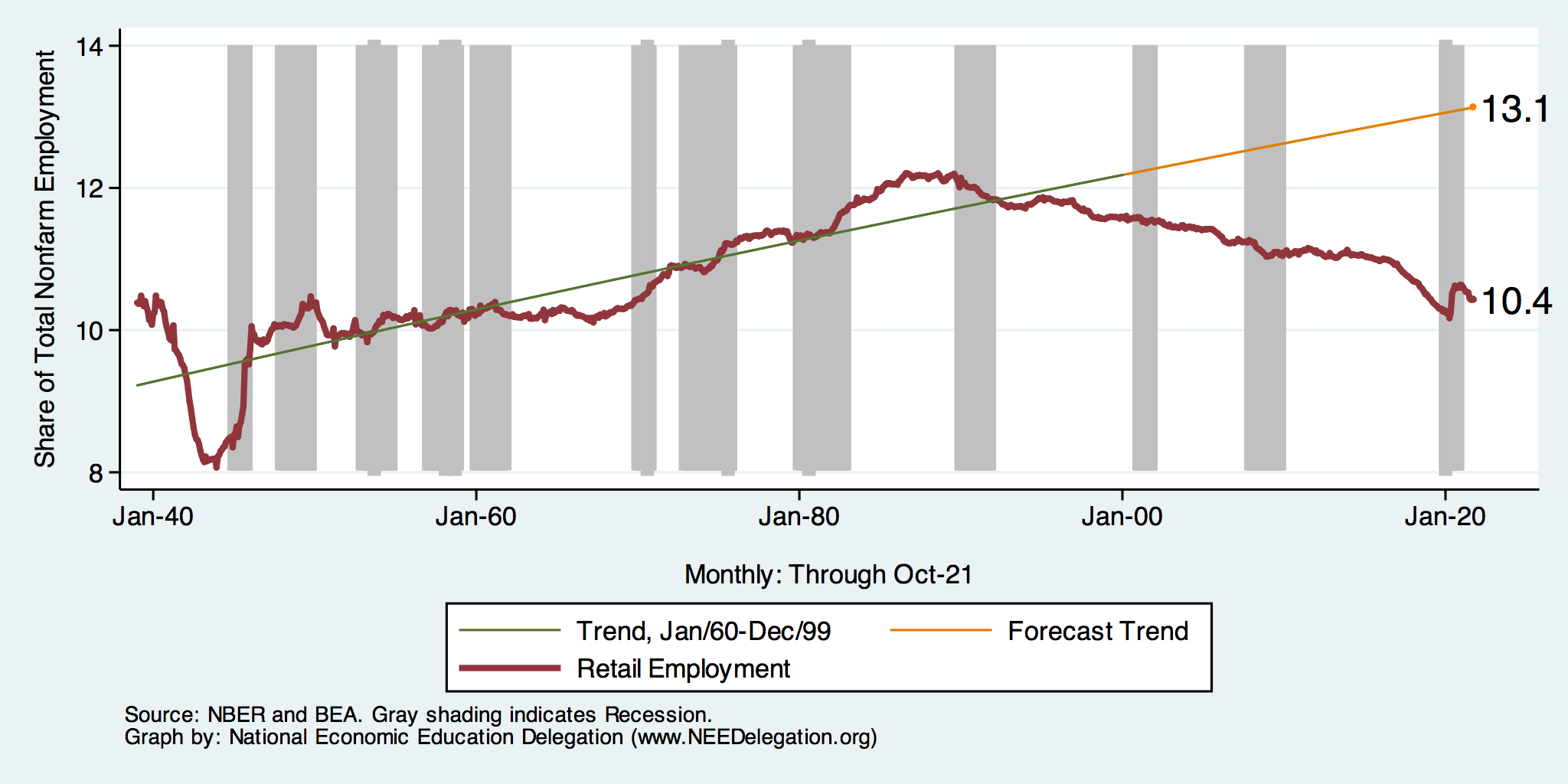 117
[Speaker Notes: Retailemp.do]
Automobile and Light Truck Sales
118
Stock Markets
119
Dow Jones
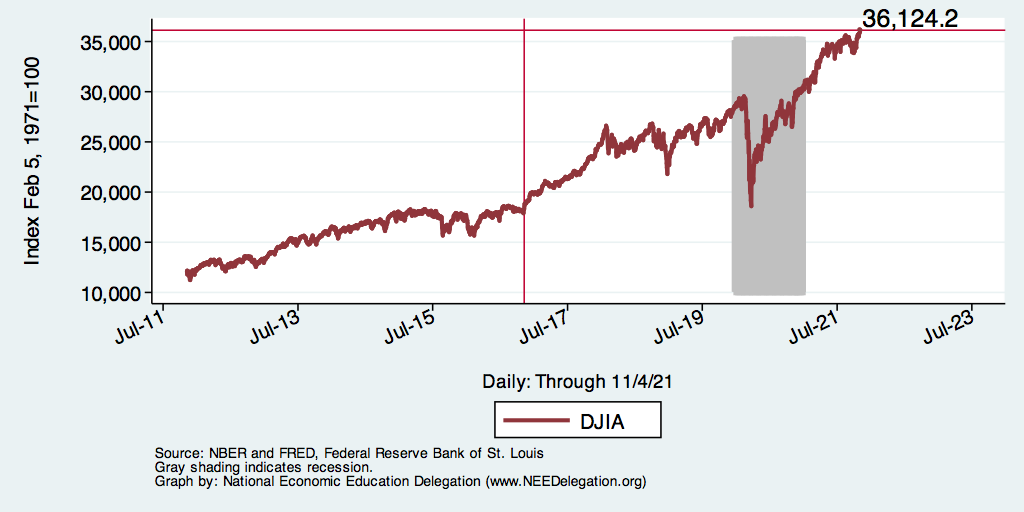 120
Dow Jones - Volatility
121
Dow Jones - Volatility
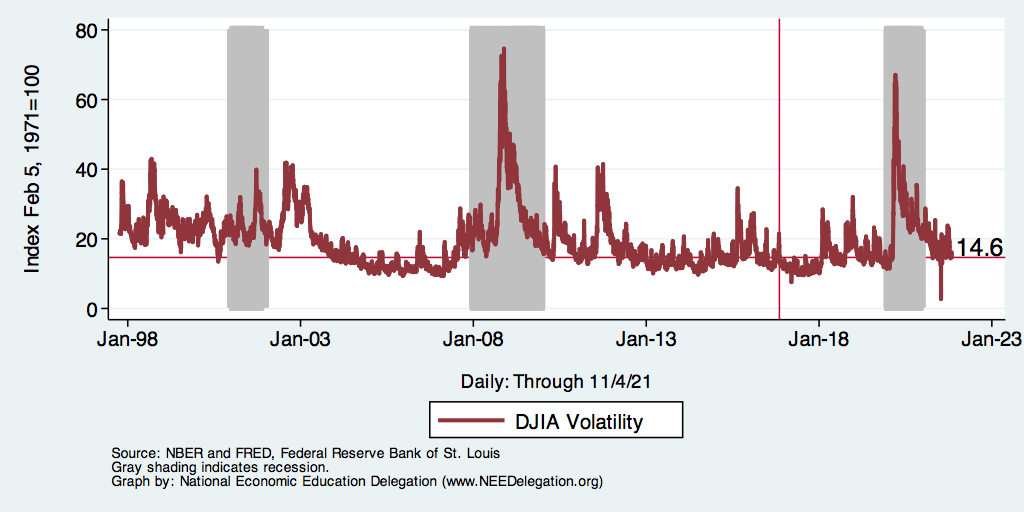 122
NASDAQ
123
Summary of GDP, Employment and Monetary Policy
Behavior of GDP
Behavior of expenditure components matter.
On average, post-recession consumption, government, and export. expenditures are contributing less to GDP therefore slowing the recovery.
In contrast, investment expenditures are contributing more.
Labor Market 
Unemployment is low, labor force participation is stagnant
Real wages may be starting to grow.
Monetary Policy
Interest rates are rising.
Policy normalization is underway.
124
Things to Be Worried About
Yield Curve
Government Debt
Growth Abroad
Income and Wealth Inequality
Infrastructure
Savings
Policy Uncertainty
Trade and immigration policy, especially
125
Alarming Compression of Interest Rates
Inverted Yield Curves (negative values) Have Projected Recent Recessions
126
Record Levels of Debt are Forecast
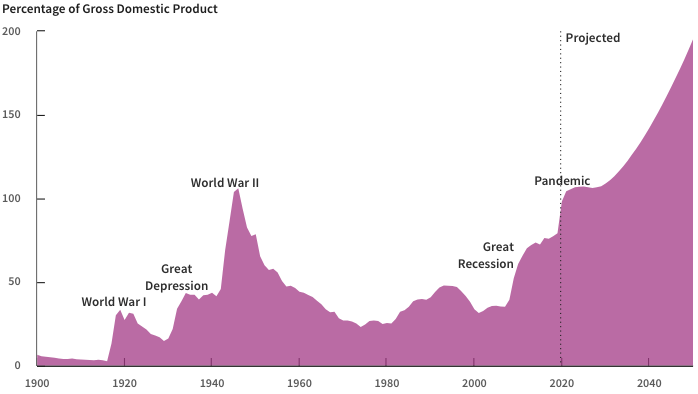 127
Source: Congressional Budget Office, The Budget and Economic Outlook: 2020 to 2030
Cautious Outlook
Job growth remains robust
Labor force is in decline
Wage growth, but not too much
Business investment is robust, but will uncertainty bite?
Inflation and interest rates remain favorable
Potential source of concern:
Auto and light truck sales are slowing
Home building is slowing
128
Overall Summary
Tailwinds and headwinds both exist
Economic forecasts for near term are favorable
Later 2019 and 2020 forecasts are less sanguine 
There remains room for the economy to grow
Labor force growth is available
Consumption has room to grow, but there is evidence of slowing
Business investment may be slowing
Return to productivity growth?  But how?  What’s the next big idea?
Long term concerns unaddressed
Demographics, climate change
Federal government debt
International trade policy
129
Course Outline
Contemporary Economic Policy
Week 1 (2/28): 	US Economy & Coronavirus Economics
Week 2 (3/7): 	Economic Inequality (Brian Peterson, Central College)
Week 3 (3/14): 	Cryptocurrencies (Geoffrey Woglom, Amherst College) 
Week 2 (3/21): 	Autonomous Vehicles (Jon Haveman, NEED)
130
National Income Inequality: Share of Top 10%
Stock Market Crash
WWII
Housing Bubble
Dot-com Bubble
131
Bitcoins: What is the Excitement About?
Almost 500% increase in 6 months
Blue Line Price of Bitcoin
Red Line:  Price of Gold
On, 12/9, 1PM1 bitcoin = $48k
132
[Speaker Notes: Bitcoin today was trading at $56,850]
Autonomous Vehicles
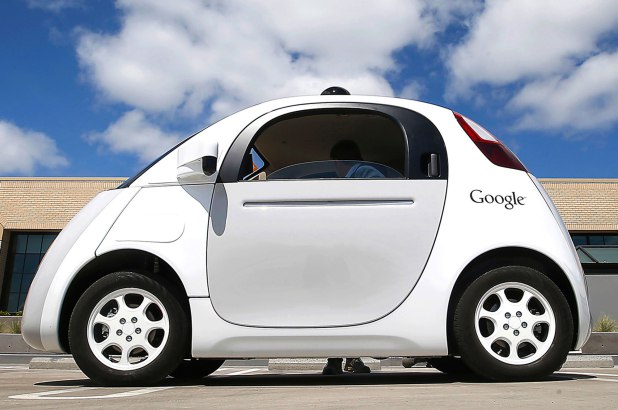 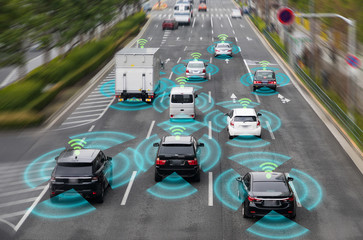 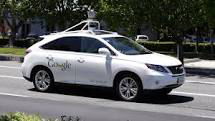 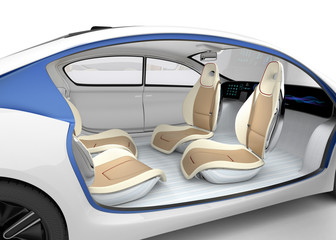 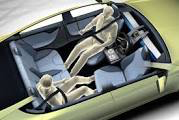 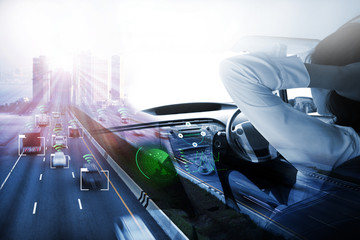 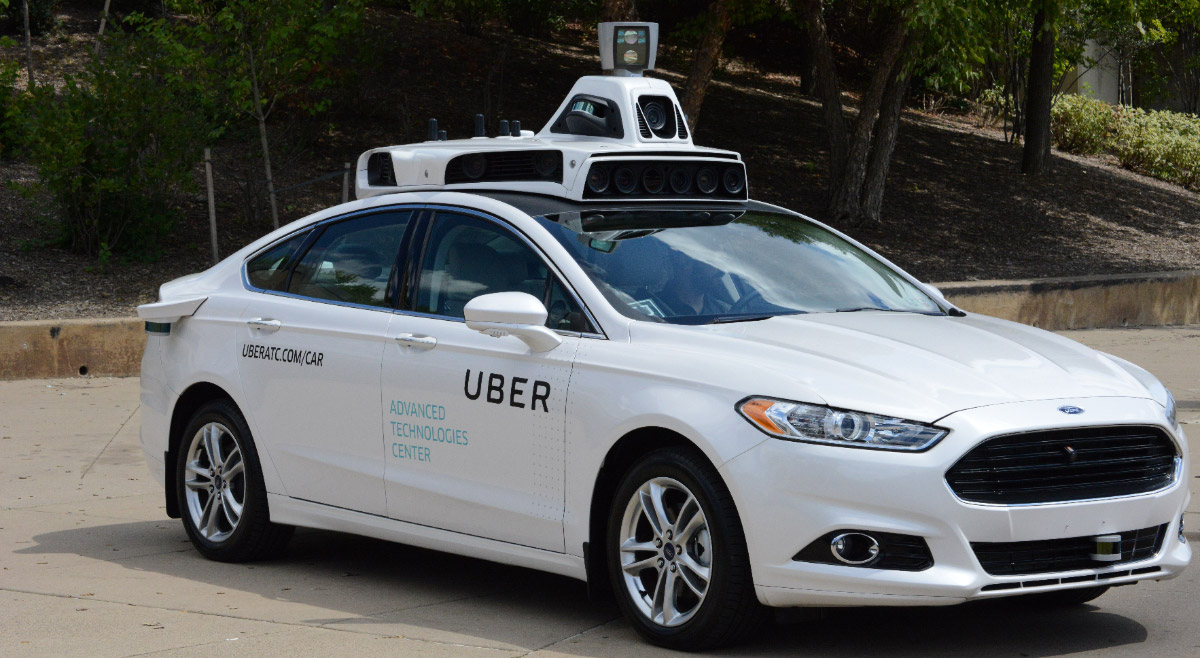 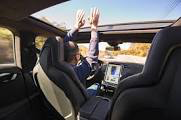 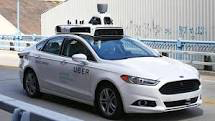 Thank you!
Any Questions?


www.NEEDelegation.org
<presenter name>
<presenter email>

Contact NEED: info@needelegation.org

Submit a testimonial:  www.NEEDelegation.org/testimonials.php

Become a Friend of NEED:  www.NEEDelegation.org/friend.php
134
www.NEEDelegation.org/LocalGraphs
For every state and county in the United States.
Detailed graphs on employment, housing, moves, and other statistics.
135
Available NEED Topics Include:
US Economy
Economic Inequality
Climate Change
US Social Policy
Trade and Globalization
Economic Mobility
Trade Wars
Housing Policy
Federal Budgets
Federal Debt
2017 Tax Law
Autonomous Vehicles
136
The Local Economy
These graphs area available for your local area at www.NEEDelegation.org/LocalGraphs
They are not up to date in this deck, but the graphs online are kept constantly up to date. If they are not, please let me know.
137
Employment Situation: California
138
Employment Situation: Marin County
139
Employment Growth: California
140
Employment Growth: Marin County
141
Unemployment: California
142
Unemployment: Marin County
143
Labor Force: California
144
Labor Force: Marin County
145
Gross Regional Product: California
146
Gross Regional Product: Marin County
147
Gross Regional Product Detail: California
148
Employment Growth Detail
149
Employment Growth Detail: California
150
Employment Growth Detail: Marin County
151
Employment Shares
152
Employment Shares: California
153
Employment Shares: Marin County
154
Per Capita Income: California
155
Per Capita Income: Marin County
156
Per Capita Income: Marin County
157
Per Capita Income: Marin County
158
Income Inequality: Nationwide
159
Income Inequality: California
160
Income Inequality: Marin County
161
Income Inequality: Marin County (5-yr ACS)
162
Poverty: California
163
Child Poverty: California
164
Poverty: Marin County (1-yr ACS)
165
Poverty: Marin County (5-yr ACS)
166
Child Poverty: Marin County (1-yr ACS)
167
Child Poverty: Marin County (5-yr ACS)
168
Home Prices: California
169
Home Prices: Marin County
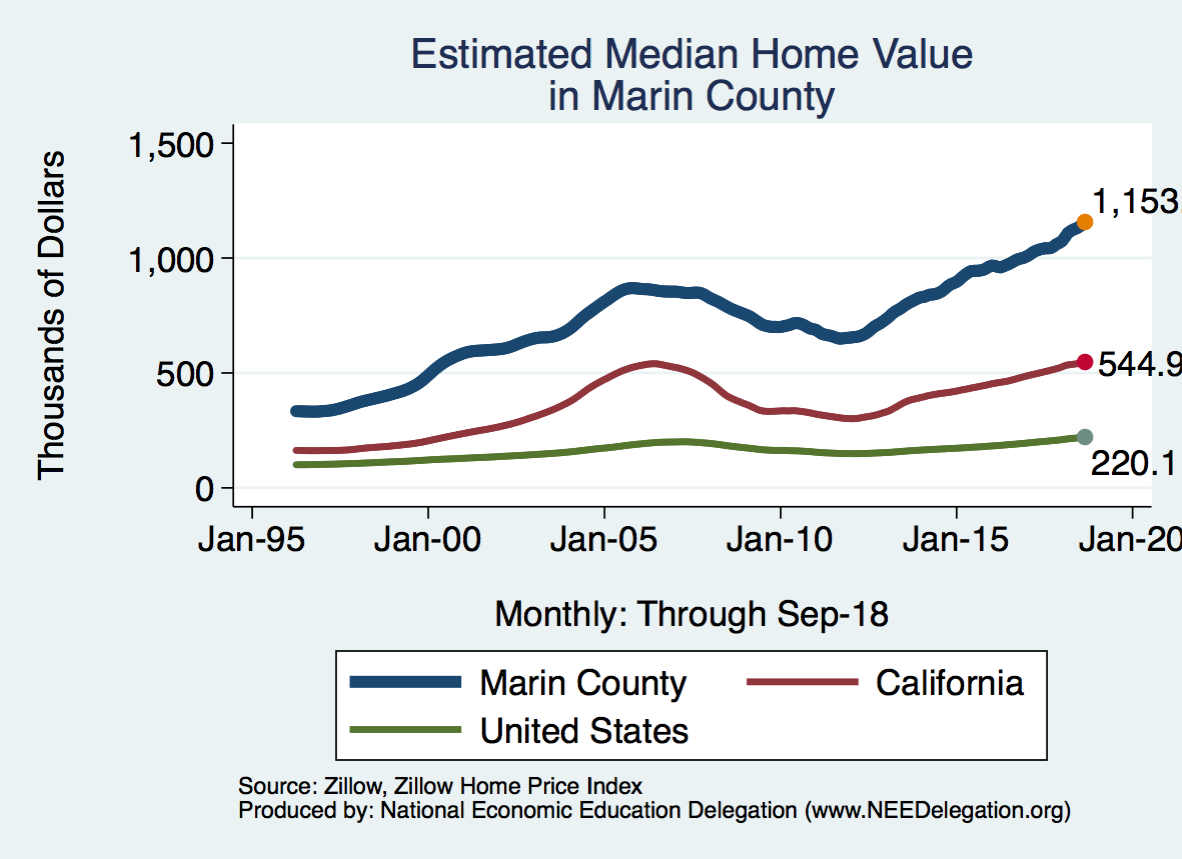 170
Rents: California
171
Rents: Marin County
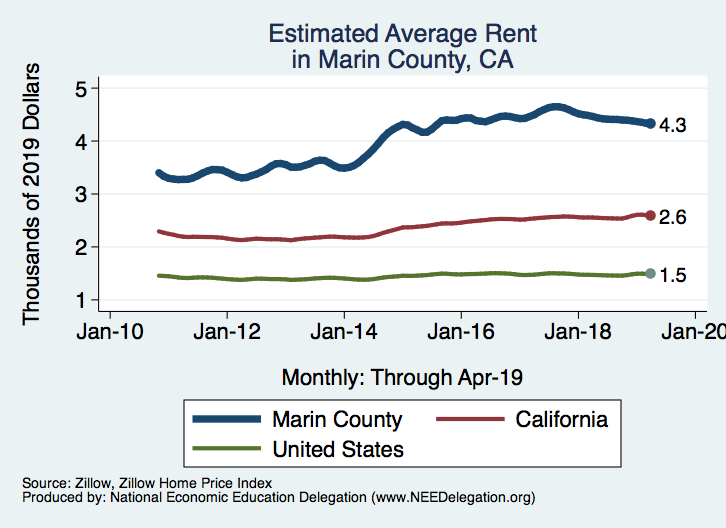 172
Home Permitting: Nationwide
173
Home Permitting: California
174
Home Permitting: Marin County
175
Population Growth: California
176
Population Growth: Marin County (1yr ACS)
177
Population Growth: Marin County (5yr ACS)
178
Jobs-Housing Ratio
179